FBS
User Research
(Services filter panel)
March 2020

Anubhav Mittal
Who we tested with
10 Online un-moderated test sessions, with Userzoom panel, for usability testing

Male – 5 / Female – 5

Region – UK wide
What we were trying to find out
We explored the following things: 

Users likes and dislikes about the homepage of findbusinesssupport.gov.scot website

If they felt there was anything missing 

Their views on the filter panel on the Services page on website (likes, dislikes and if anything was missing)
FBS website – likes and dislikes
When we asked the users about their likes and dislikes upon looking at the website following things were mentioned:
	Top 3 likes 				  Top 3 dislikes
FBS website – missing?
When we asked the users if there was anything missing from the website following things were mentioned:
FBS Services filters feedback
When we asked the users about their likes and dislikes upon looking at the filter panel on the Services section web page following things were mentioned:
	Top 3 likes 				  Top 3 dislikes
FBS services filters
Would you like to see other filters added such as Sector (this could be Energy, Food and Drink, IT and so on ..)?










I think everything was covered
Filter for events as free / paid
Not sure this would be useful, many services span multiple industries needs
You can always add more sections to use as a filtering option because each user can tailor that to their own requirements.
I searched for restaurants.  Perhaps travel and hospitality?
No other suggestions, it seems comprehensive
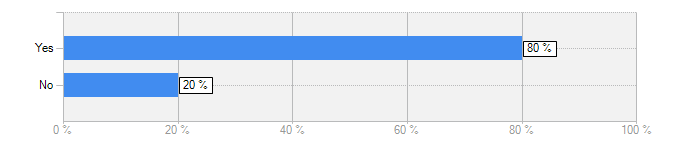 Thank you!